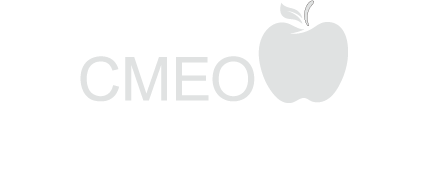 EPISODE 2
Cardiovascular Comorbidities in Narcolepsy: The Latest Insights on Treatment Options to Mitigate Risks
Supported by an educational grant from Jazz Pharmaceuticals, Inc.
[Speaker Notes: AG]
Richard K. Bogan, MD, FCCP, FAASM
President of Bogan Sleep Consultants, LLC
Associate Clinical Professor, University of South Carolina School of Medicine, Columbia, SC
Associate Clinical Professor, Medical University of South CarolinaCharleston, SC
Virend Somers, MD, PhD
Consultant, Division of Preventive Cardiology
Department of Cardiovascular Medicine
Alice Sheets Marriott Professor of Medicine
Mayo Clinic College of Medicine and Science
Rochester, MN
1
Learning Objective
Personalize treatment selection for patients with narcolepsy with or at-risk for cardiovascular comorbidities.
Cardiovascular Impact of Narcolepsy
RISKS
Patients with narcolepsy have approximately a two-fold increased incidence of cardiovascular comorbidities such as3:
CVD without hypertension
MACE
Heart failure
Stroke
Edema
CVD = cardiovascular disease; MACE = major adverse cardiac event
1. Black J, et al. Sleep Med. 2017;33:13-18.; 2. Ohayon MM. Sleep Med. 2013;14(6):488-492.; 3. Ben-Joseph R, et al. Sleep. 2021;44(Suppl 2):A198.
[Speaker Notes: Black J, Reaven NL, Funk SE, et al. Medical comorbidity in narcolepsy: findings from the Burden of Narcolepsy Disease (BOND) study. Sleep Med. 2017;33:13-18.
Cohen A, Mandrekar J, St Louis EK, Silber MH, Kotagal S. Comorbidities in a community sample of narcolepsy. Sleep Med. 2018;43:14-18.
Ohayon MM. Narcolepsy is complicated by high medical and psychiatric comorbidities: a comparison with the general population. Sleep Med. 2013;14(6):488-492.





Ben-Joseph R, et al. 503 Cardio-Vascular Burden of Narcolepsy Disease (CV-BOND): a Real-World Evidence Study. Sleep. 2021;44(Suppl 2):A198.

Introduction
Narcolepsy is a rare, lifelong disorder that requires long-term treatment and is associated with multiple comorbidities, including cardiovascular conditions. Many available treatments have cardiovascular-related warnings and precautions in their labels. The objective of this study was to estimate the incidence of cardiovascular comorbidities in adult patients with a narcolepsy diagnosis in the US.
Methods
Claims from IBM® MarketScan®, an administrative claims database, between January 2014 and June 2019 were analyzed. Eligible patients were ≥18 years and had continuous medical and prescription coverage (gaps <30 days allowed). The narcolepsy cohort was defined by ≥2 outpatient claims containing a diagnosis of narcolepsy type 1 or type 2 on separate days and no more than 6 months apart, with ≥1 non-diagnostic office-visit. Non-narcolepsy patients were matched 3:1 to narcolepsy patients by calendar date of cohort entry, age, gender, US geographic region, and insurance type. Each incidence calculation required a 6 month wash-out period prior to cohort entry. Differences between cohorts were evaluated using a Cox proportional hazard model adjusted for age, gender, region, insurance type, and relevant morbidities/comorbidities and medications in the baseline period.
Results
Of 54,239,110 adults in the database, 12,816 and 38,441 were included in the narcolepsy and matched non-narcolepsy cohort. Approximately 67% were female patients and mean age was approximately 38 years in both cohorts. Incidence rates (per 1,000 person-years) for newly recorded cardiovascular comorbidities or events in narcolepsy/non-narcolepsy were: CVD without hypertension (13.29/7.99), MACE+ (11.75/6.86), heart failure (5.72/3.41), stroke (4.28/2.17), ischemic stroke (3.69/1.91), edema (9.84/4.22), and a composite of stroke, atrial fibrillation, and edema (17.73/8.88).
Conclusion
Physicians should consider the increased cardiovascular risk when considering risk modification strategies and treatment options for narcolepsy patients. Further research is needed to understand treatment-specific risks.]
Safety Considerations Among Treatment Options for Narcolepsy
1. Volkow ND, et al. JAMA. 2009;301(11):1148-1154.; 2. Black JE, et al. J Clin Sleep Med. 2010;6(5):458-466.; 3. Drugs@FDA Website. 4. Meskill GJ, et al. Sleep. 2020;43(Suppl 1):A291.; 5. Zomorodi K, et al. J Clin Pharmacol. 2019;59(8):1120-1129.; 6. Carter LP, et al. J Psychopharmacol. 2018;32(12):1351-1361.
[Speaker Notes: Husain AM, et al. J Clin Sleep Med. 2020;16(9):1469-1474.

Incidence and duration of common, early-onset adverse events occurring during 2 randomized, placebo-controlled, phase 3 studies of sodium oxybate in participants with narcolepsy

Abstract
STUDY OBJECTIVES:
To determine the time course and duration of common, early-onset treatment-emergent adverse events (TEAEs) associated with sodium oxybate (SXB) use in adults with narcolepsy.
METHODS:
These were post hoc analyses of two 8-week, randomized, double-blind, placebo-controlled trials. In SXB-15, participants (n = 246) received daily placebo (n = 60) or SXB (n = 186) initiated at 4.5 g. Participants assigned to SXB 6 or 9 g were titrated in 1.5-g increments. In SXB-22, participants entering on modafinil (n = 231) received placebo (n = 56), SXB (n = 55), modafinil (n = 63), or SXB and modafinil (n = 57). SXB was initiated at 6 g for weeks 1–4 and increased to 9 g for weeks 5–8. TEAEs reported more frequently in SXB-treated participants than placebo and in ≥5% of any SXB treatment group during week 1 were examined as TEAEs of interest.
RESULTS:
Dizziness and nausea met criteria as TEAEs of interest in both studies; headache also met criteria as a TEAE of interest in SXB-15. Incidence of new or worsened TEAEs was highest at week 1 (SXB-15: dizziness, 7.5%; headache, 7.5%; nausea, 5.9%; SXB-22: dizziness, 5.4%; nausea, 7.1%) and decreased over time in both studies. The longest median duration was reported for dizziness: 9.0 and 17.5 days in SXB-15 and SXB-22, respectively. Dizziness caused discontinuation in 2.2% and 3.6% of participants in SXB-15 and SXB-22, respectively; nausea caused discontinuation in 2.7% and 1.8%.
CONCLUSIONS:
Common early-onset TEAEs associated with SXB treatment were generally of short duration and their incidence decreased over time. These TEAEs accounted for few discontinuations overall.






Drakatos P, et al. Sleep Med. 2017;80-84.

Safety and efficacy of long-term use of sodium oxybate for narcolepsy with cataplexy in routine clinical practice
Background
Sodium oxybate is licensed in Europe for the treatment of narcolepsy with cataplexy in adults. The aim of this study was to assess the efficacy and safety of sodium oxybate in clinical practice in patients with narcolepsy and cataplexy refractory to other treatments.
Materials and methods
This was a retrospective single centre study including patients with severe narcolepsy with cataplexy refractory to other treatments, who were initiated on sodium oxybate between 2009 and 2015. Patients were allowed to be on other stimulants or/and anti-cataplectic agents. Epworth sleepiness scale (ESS) and weekly cataplexy events were recorded. Side effects (SEs) were recorded at every follow-up visit.
Results
90 patients were prescribed sodium oxybate, with a total of 3116 patient-months of drug exposure. ESS and weekly cataplexy events were significantly reduced by sodium oxybate for all patients (ΔESS = 4.3 ± 4.4 and Δcataplexy = 21.8 ± 18.5 events/week; p < 0.0001, respectively). The required maintenance dose could not be predicted based upon gender, body mass index, or clinical factors. 60% of patients were able to reduce or come off other medications. Half of the patients experienced at least one SE, and 26.6% had to stop treatment due to limiting SEs. Nausea, mood swings and enuresis were the most commonly reported SEs. SEs that led to drug discontinuation, particularly psychosis, were associated with increasing age and were observed early after the initiation of the drug.
Conclusions
Sodium oxybate provides a good clinical efficacy and acceptable safety profile in routine clinical practice for the treatment of patients suffering from narcolepsy with cataplexy. A quarter of patients experience SEs requiring withdrawal of the drug with older patients being more vulnerable to the more serious SEs.]
Safety Considerations Among Treatment Options for Narcolepsy (cont.)
1. Drugs@FDA Website.; 2. Scart-Gres C, et al. Sleep. 2019;42(Suppl 1):A244-245.; 3. Setnik B, et al. Sleep. 2020;43(4):zsz252.; 4. Husain AM, et al. J Clin Sleep Med. 2020;16(9):1469-1474.; 5. Dauvilliers Y, et al. Sleep. 2020;43:A286.
[Speaker Notes: Husain AM, et al. J Clin Sleep Med. 2020;16(9):1469-1474.

Incidence and duration of common, early-onset adverse events occurring during 2 randomized, placebo-controlled, phase 3 studies of sodium oxybate in participants with narcolepsy

Abstract
STUDY OBJECTIVES:
To determine the time course and duration of common, early-onset treatment-emergent adverse events (TEAEs) associated with sodium oxybate (SXB) use in adults with narcolepsy.
METHODS:
These were post hoc analyses of two 8-week, randomized, double-blind, placebo-controlled trials. In SXB-15, participants (n = 246) received daily placebo (n = 60) or SXB (n = 186) initiated at 4.5 g. Participants assigned to SXB 6 or 9 g were titrated in 1.5-g increments. In SXB-22, participants entering on modafinil (n = 231) received placebo (n = 56), SXB (n = 55), modafinil (n = 63), or SXB and modafinil (n = 57). SXB was initiated at 6 g for weeks 1–4 and increased to 9 g for weeks 5–8. TEAEs reported more frequently in SXB-treated participants than placebo and in ≥5% of any SXB treatment group during week 1 were examined as TEAEs of interest.
RESULTS:
Dizziness and nausea met criteria as TEAEs of interest in both studies; headache also met criteria as a TEAE of interest in SXB-15. Incidence of new or worsened TEAEs was highest at week 1 (SXB-15: dizziness, 7.5%; headache, 7.5%; nausea, 5.9%; SXB-22: dizziness, 5.4%; nausea, 7.1%) and decreased over time in both studies. The longest median duration was reported for dizziness: 9.0 and 17.5 days in SXB-15 and SXB-22, respectively. Dizziness caused discontinuation in 2.2% and 3.6% of participants in SXB-15 and SXB-22, respectively; nausea caused discontinuation in 2.7% and 1.8%.
CONCLUSIONS:
Common early-onset TEAEs associated with SXB treatment were generally of short duration and their incidence decreased over time. These TEAEs accounted for few discontinuations overall.






Drakatos P, et al. Sleep Med. 2017;80-84.

Safety and efficacy of long-term use of sodium oxybate for narcolepsy with cataplexy in routine clinical practice
Background
Sodium oxybate is licensed in Europe for the treatment of narcolepsy with cataplexy in adults. The aim of this study was to assess the efficacy and safety of sodium oxybate in clinical practice in patients with narcolepsy and cataplexy refractory to other treatments.
Materials and methods
This was a retrospective single centre study including patients with severe narcolepsy with cataplexy refractory to other treatments, who were initiated on sodium oxybate between 2009 and 2015. Patients were allowed to be on other stimulants or/and anti-cataplectic agents. Epworth sleepiness scale (ESS) and weekly cataplexy events were recorded. Side effects (SEs) were recorded at every follow-up visit.
Results
90 patients were prescribed sodium oxybate, with a total of 3116 patient-months of drug exposure. ESS and weekly cataplexy events were significantly reduced by sodium oxybate for all patients (ΔESS = 4.3 ± 4.4 and Δcataplexy = 21.8 ± 18.5 events/week; p < 0.0001, respectively). The required maintenance dose could not be predicted based upon gender, body mass index, or clinical factors. 60% of patients were able to reduce or come off other medications. Half of the patients experienced at least one SE, and 26.6% had to stop treatment due to limiting SEs. Nausea, mood swings and enuresis were the most commonly reported SEs. SEs that led to drug discontinuation, particularly psychosis, were associated with increasing age and were observed early after the initiation of the drug.
Conclusions
Sodium oxybate provides a good clinical efficacy and acceptable safety profile in routine clinical practice for the treatment of patients suffering from narcolepsy with cataplexy. A quarter of patients experience SEs requiring withdrawal of the drug with older patients being more vulnerable to the more serious SEs.]
Study Design
Total eligible follow-up period(calculation of person-time at risk for incidence rate estimation)
Washout period & observation of baseline characteristics
January 1,2014
June 30,2019
X
≥ 6 months outcome free
Commencement ofinclusion/exclusion criteria
Cohort entry(date patient definition met)
Date of incident outcome
(if occurring)
Ben-Joseph RH, et al. SLEEP 2021 Annual Meeting. Abstract No. 503.
Comorbidities of Patients w/Narcolepsy and Matched Non-narcolepsy Controls
*p <.001
Ben-Joseph RH, et al. SLEEP 2021 Annual Meeting. Abstract No. 503.
Comorbidities of Patients w/Narcolepsy and Matched Non-narcolepsy Controls (cont.)
*p <.001; + p < .01
Ben-Joseph RH, et al. SLEEP 2021 Annual Meeting. Abstract No. 503.
Incidence of New Cardiovascular  Comorbidities/Events
All comorbidities except MI (p ≥ .05) were significantly higher in patients with narcolepsy vs. match non-narcolepsy patients 
(p < .05)
Unadjusted Incidenceper 1000 Person-Years
Outcome of interest
Narcolepsy n =
12,63538,109
12,72438,261
12,61038,121
12,68038,224
12,80738,415
12,75238,318
12,77038,398
12,78938,394
12,72338,327
12,74638,275
12,76838,391
11,88236,363
MatchedNon-narcolepsy
n =
Ben-Joseph RH, et al. SLEEP 2021 Annual Meeting. Abstract No. 503.
Hazard Ratios for New Cardiovascular Comorbidities or Events
Greater risk in narcolepsy
Greater risk in non-narcolepsy
1
0
3
2
Adjusted HR (95% CI)
Ben-Joseph RH, et al. SLEEP 2021 Annual Meeting. Abstract No. 503.
Conclusions
It is essential to understand comorbidities and risk factors in people with narcolepsy in order to optimize treatment outcomes
Incidence rates of cardiovascular comorbidities and events are higher in patients with narcolepsy compared to matched non-narcolepsy patients. Specifically, patients with narcolepsy have a higher incidence of:
Stroke
Major adverse cardiac event
Heart failure
Any cardiovascular disease
SMART Goals
Specific, Measurable, Attainable, Relevant, Timely
Assess patients with narcolepsy for cardiovascular comorbidities and risks that may impede patient outcomes
Consider cardiovascular comorbidities and other risks during treatment planning for patients with narcolepsy
Identify and incorporate into practice treatment strategies that mitigate cardiovascular risks or limit the exacerbation of cardiovascular comorbidities
Visit the Sleep Disorders Hub
Free resources, education, and tools for both HCPs and patients about narcolepsy.
www.cmeoutfitters.com/sleep-disorders-hub/
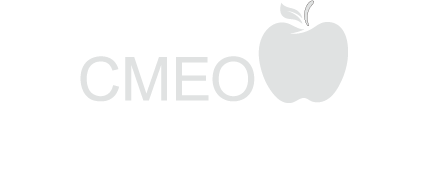 EPISODE 1
Breakthroughs in the Management of Idiopathic Hypersomnia: The Future is Now
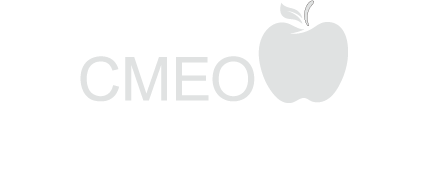 EPISODE 3
Real-World Strategies for the Management of Narcolepsy: Highlights from the 2021 Sleep Meeting on Dosing and Titration
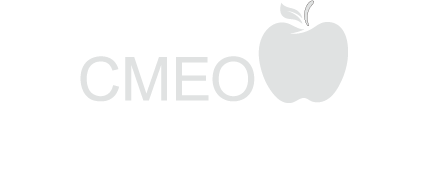 EPISODE 4
Putting Idiopathic Hypersomnia Treatment Challenges to Rest: The Latest Evidence on the Safety and Efficacy of Emerging Therapies
www.CMEOutfitters.com